ΔΙΑΔΙΚΑΣΙΑ ΈΝΤΑΞΗΣ ΣΤΗΝ ΕΥΡΩΠΑΪΚΗ ΕΝΩΣΗ
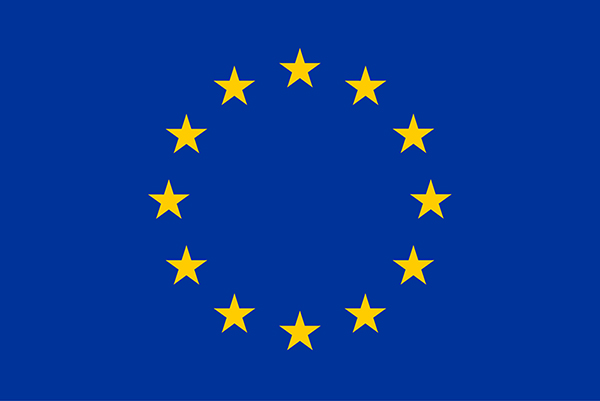 Η ΝΟΜΙΚΗ ΒΑΣΗ ΓΙΑ ΤΗΝ ΈΝΤΑΞΗ ΣΤΗΝ Ε.Ε.
Προκύπτει από το άρθρο 49 του ΣΕΕ
Κάθε ευρωπαϊκό κράτος μπορεί να ζητήσει να γίνει μέλος της Ένωσης υπό προϋποθέσεις
Το Ευρωπαϊκό Κοινοβούλιο και τα εθνικά κοινοβούλια ενημερώνονται για την αίτηση αυτή
Το αιτούν κράτος απευθύνει την αίτησή του στο Συμβούλιο, το οποίο αποφασίζει ομόφωνα, αφού ζητήσει τη γνώμη της Επιτροπής και μετά από έγκριση του Ευρωπαϊκού Κοινοβουλίου, το οποίο αποφασίζει με την πλειοψηφία των μελών από τα οποία απαρτίζεται
Λαμβάνονται υπόψη τα κριτήρια επιλεξιμότητας που συμφωνεί το Ευρωπαϊκό Συμβούλιο
ΒΑΣΙΚΑ ΣΗΜΕΙΑ ΓΙΑ ΤΗΝ ΕΝΤΑΞΗ
Το αιτούν κράτος πρέπει:
Να ανήκει γεωγραφικά στην Ευρώπη
Να σέβεται τις αξίες που αναφέρονται στο άρθρο 2 της ΣΕΕ και να δεσμεύεται από αυτές
Ακόμη, η αιτούσα χώρα πρέπει να πληροί τα λεγόμενα «κριτήρια της Κοπεγχάγης»
ΚΡΙΤΗΡΙΑ ΤΗΣ ΚΟΠΕΓΧΑΓΗΣ

Σταθεροί θεσμοί που εγγυώνται τη δημοκρατία, το κράτος δικαίου, τα δικαιώματα του ανθρώπου και τον σεβασμό και την προστασία των μειονοτήτων
Λειτουργούσα οικονομία της αγοράς και ικανότητα αντιμετώπισης του ανταγωνισμού και των δυνάμεων της αγοράς της Ε.Ε.
Ικανότητα ανάληψης και ικανοποιητικής εφαρμογής των υποχρεώσεων της ιδιότητας του μέλους, συμπεριλαμβανομένων των στόχων της πολιτικής, οικονομικής και νομισματικής ένωσης
ΔΙΑΔΙΚΑΣΙΑ
Υποβάλλεται επίσημο αίτημα στο Συμβούλιο από τη χώρα που πληροί τα κριτήρια που περιέχονται στο άρθρο 2 της ΣΕΕ. Το Συμβούλιο ενημερώνει το Ευρωπαϊκό Κοινοβούλιο, την Επιτροπή και τα εθνικά κοινοβούλια για το αίτημα
Το καθεστώς μιας χώρας ως υποψήφιας για ένταξη αναγνωρίζεται από το Ευρωπαϊκό Συμβούλιο κατόπιν ευνοϊκής γνώμης της Επιτροπής και έγκρισης από το Ευρωπαϊκό Κοινοβούλιο.
Κατοπιν ομόφωνης απόφασης του Ευρωπαϊκού Συμβουλίου και αφού έχει ληφθεί ευνοϊκή εισήγηση από το Ευρωπαϊκό Κοινοβούλιο ξεκινούν διαπραγματεύσεις
Το «κεκτημένο» της Ε.Ε. Διαιρείται σε 35 τομείς πολιτικής (κεφάλαια) και μελετώνται οι προσπάθειες της υποψήφιας χώρας μέλους να το εφαρμόσει
Παράλληλα με τις διαπραγματεύσεις δρομολογείται η φάση της «αναλυτικής εξέτασης» καθενός κεφαλαίου
Η Επιτροπή ενημερώνει το Συμβούλιο της Ε.Ε.  και το Ευρωπαϊκό Κοινοβούλιο για την πρόοδο που σημειώνεται
Απώτερος στόχος των διαπραγματεύσεων είναι η προετοιμασία συνθήκης προσχώρησης. 
Η προσχώρηση πρέπει να εγκριθεί ομόφωνα από το Συμβούλιο και πρέπει να λάβει την έγκριση του Ευρωπαϊκού Κοινοβουλίου.
 Τότε, υπογράφεται η συνθήκη από κάθε χώρα της ΕΕ και από την προσχωρούσα χώρα και επικυρώνεται από κάθε χώρα της ΕΕ και από την προσχωρούσα χώρα, σύμφωνα με τις συνταγματικές διαδικασίες της καθεμιάς από αυτές.
ΥΠΟΨΗΦΙΕΣ ΚΑΙ ΔΥΝΑΜΕΙ ΥΠΟΨΗΦΙΕΣ ΧΩΡΕΣ
ΥΠΟΨΗΦΙΕΣ ΧΩΡΕΣ:
Αλβανία
ΠΓΔΜ
Σερβία
Μαυροβούνιο
Τουρκία
ΔΥΝΑΜΕΙ ΥΠΟΨΗΦΙΕΣ ΧΩΡΕΣ:
Κόσοβο
Βοσνία-Ερζεγοβίνη
Βιβλιογραφία
http://eur-lex.europa.eu/legal-content/EL/TXT/?uri=URISERV%3Al14536
https://europa.eu/european-union/about-eu/countries_el#%BA%B1%B8%84%BF%B4%CC%BD-%C0%C1%BF%C2-%C4%B7%BD-%C0%C1%BF%C3%C7%CE%C1%B7%C3%B7-%C3%C4%B7%BD-%B5%B5
Σας ευχαριστώ για την προσοχή σας